Les tâches ménagères
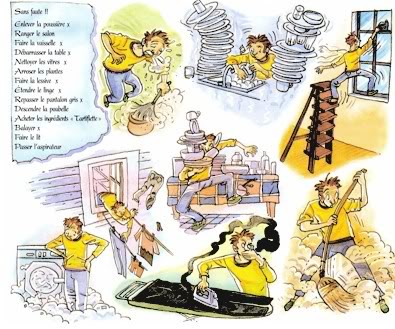 Enlever la neige
Laver les vitres
Faire la lessive
Faire la poussière
Nettoyer le parquet
Faire le repassage
Arroser le jardin
Tondre la pelouse
Débarrasser la table
Donner à manger au chat
Faire la cuisine
Faire la vaisselle
Faire son lit
Garder les enfants
Mettre la table
Nettoyer la salle de bains
Passer l’aspirateur
Ramasser les feuilles
Sortir le chien
Les t_____ m_______
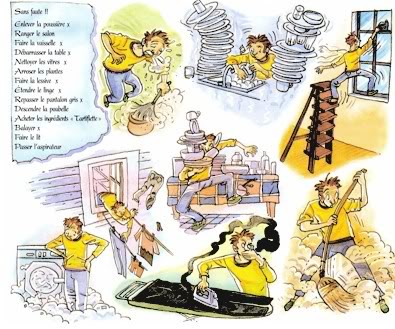 E______ la n_____
L_____ les v_____
F_____ la l______
F_____ la p_______
N_______ le p_____
F______ le r_______
A_____ le j_____
T_____ la p______
D_______ la t_____
D______ à m_____ au c___
F____ la c_____
F_____ la v______
F____ son l___
G_____ les e______
M____ la t____
N______ la salle de b____
P_____ l’a_______
R_______ les f_______
S_____ le c_____
Quelles sont les t_____ m_______ que vous aimez faire?
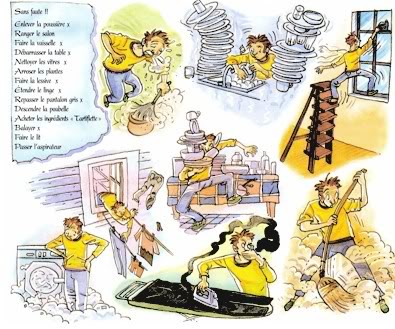 En quelle saison est-on obligé d’e______ la n_____?
Qui est le membre de votre famille qui l_____ les v_____?
Quand on f_____ la l______, qu’est-ce qu’on lave?
Combien de fois par mois est-ce vous f_____ la p_______?
Est-ce que vous avez un p_____ à n________ chez vous?
Pourquoi est-ce que c’est dangereux de f_____ le r______?
En quelle saison est-ce qu’on a_____ le j_____?
Qui tond la p______ chez vous?
Lorsqu’on d_____ la t____, où est-ce qu’on met les assiettes?
Combien de fois par jour est-ce que vous d_____ à m_____ au chat ou au chien?
Qui f____ la c_____ chez vous?
F_____-vous la v_____ à main?
F____-vous votre l___ chaque jour?
Combien est-ce qu’on gagne par heure quand on g____ les e_____?
A quelle heure est-ce que vous m____ la t____?
Quand vous n____ la s____ de b____, qu’est-ce qui est la plus difficile à n______, la toilette ou la douche?
Dans quelles pièces est-ce que vous p____ l’a_____?
En quelle saison est-ce qu’on r_____ les f_____?
Combien de fois par jour est-ce que vous s____ le c____?